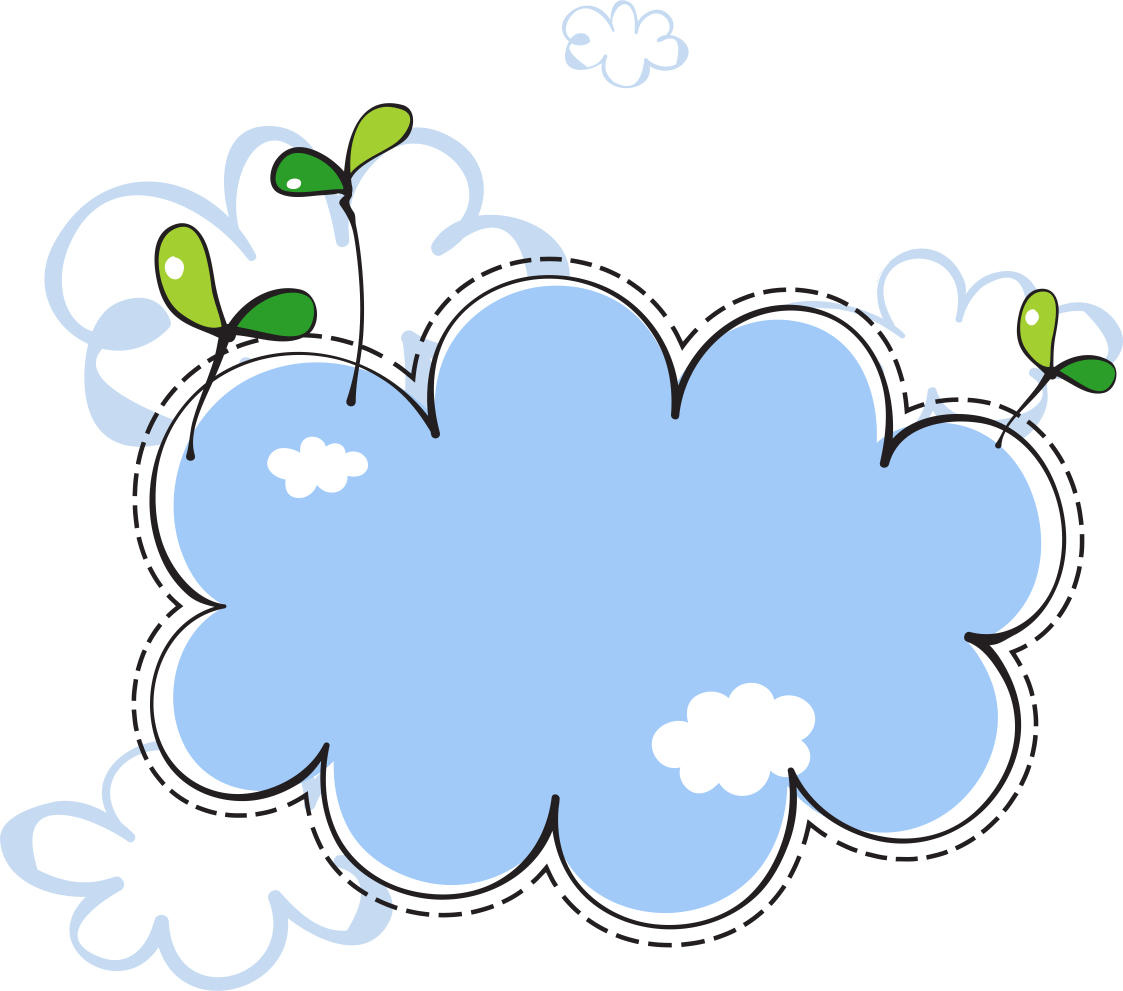 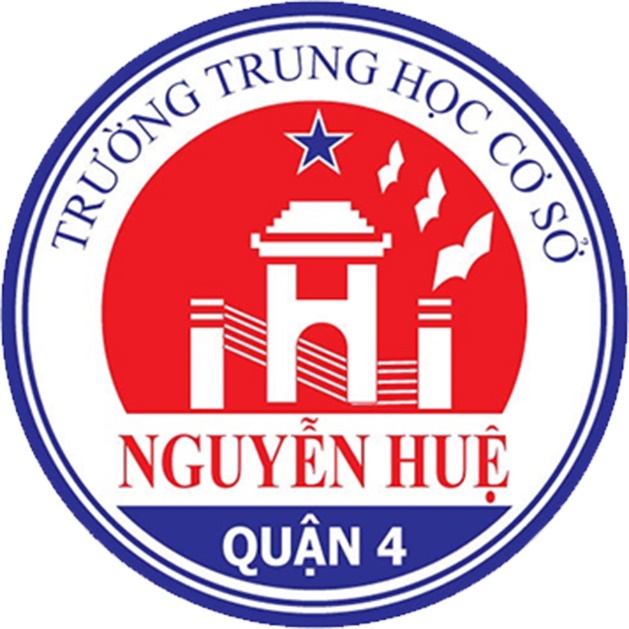 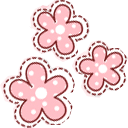 Địa lý lớp 6
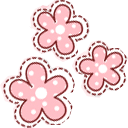 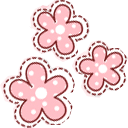 GV: Trần Thị Kim Liên
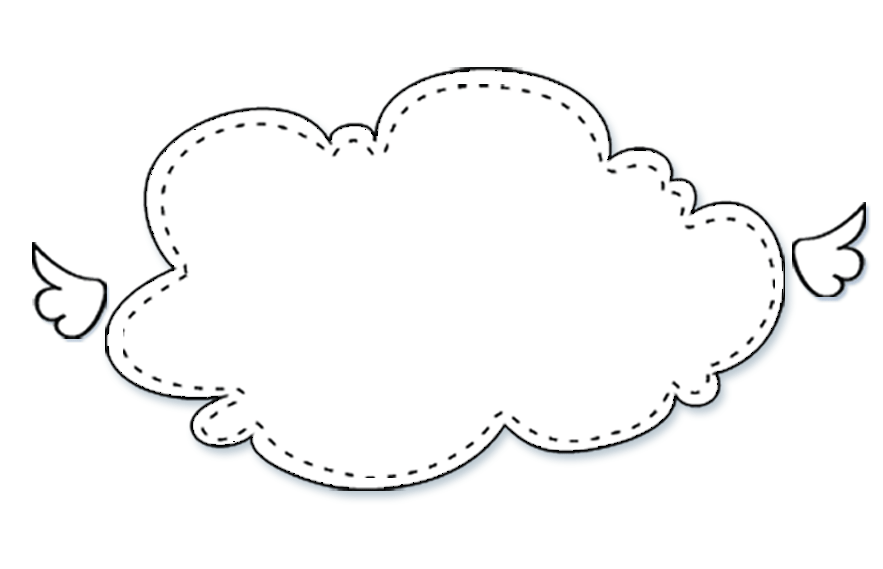 Bài 17: Sông và hồ
GV: Trần Thị Kim Liên
NỘI DUNG CHÍNH
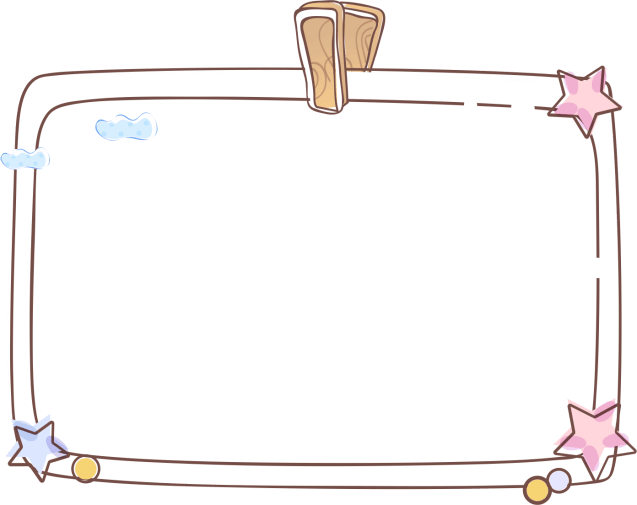 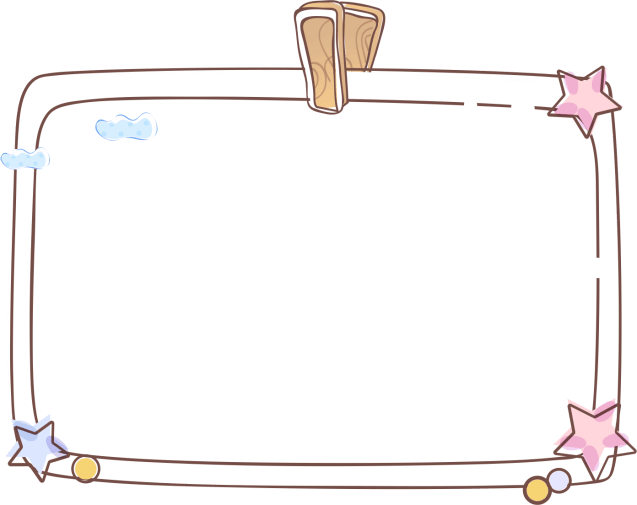 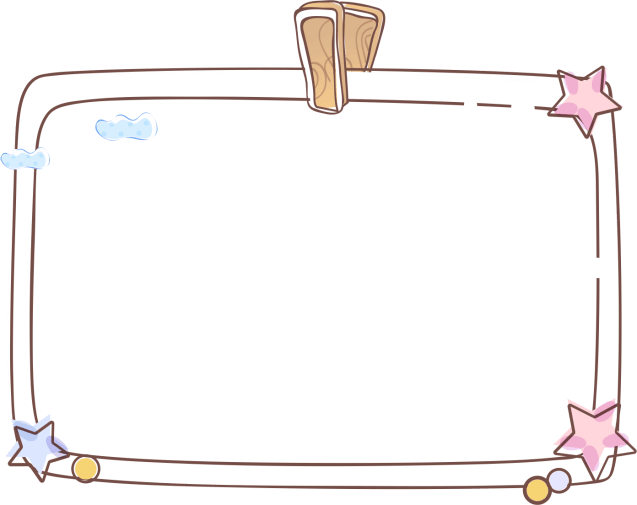 3. Sử dụng tổng hợp nguồn nước sông và hồ
2. Hồ
1. Sông, lưu lượng nước của sông
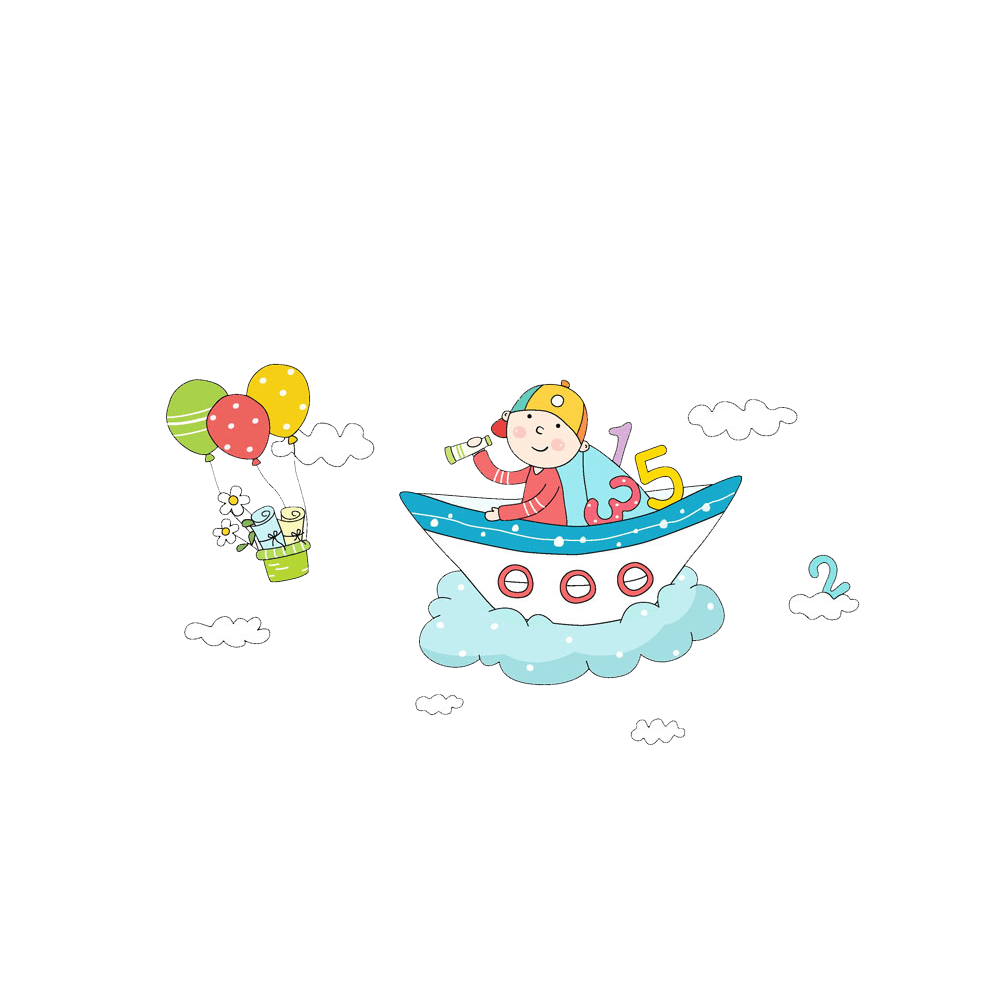 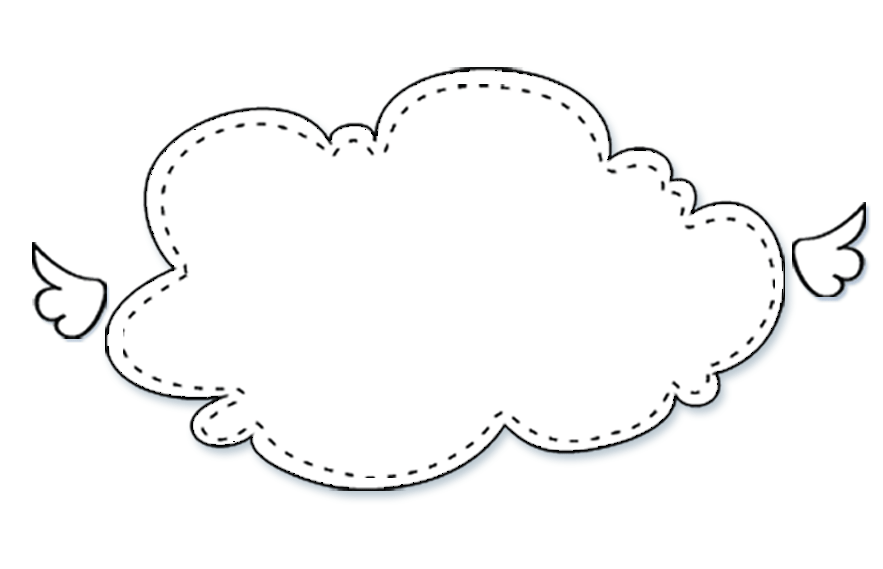 Bài 17: Sông và hồ
(Tiết 2)
GV: Trần Thị Kim Liên
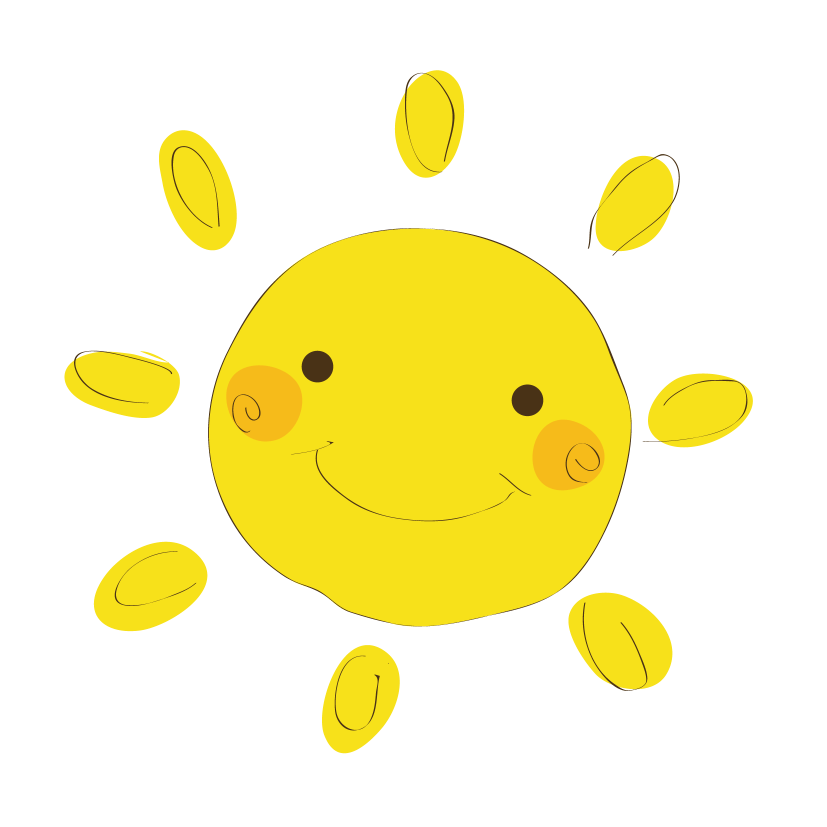 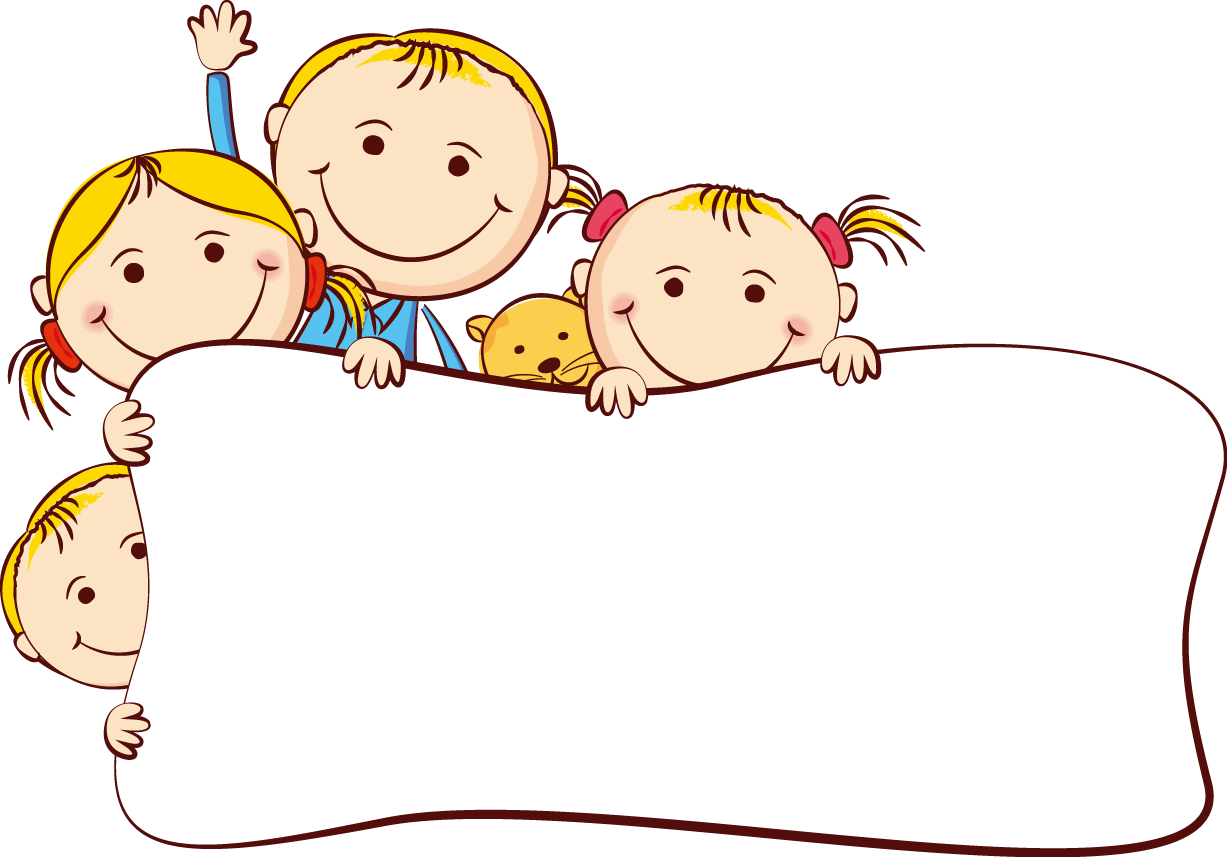 Hãy kể tên các Hồ nước mà em biết ở nước ta?
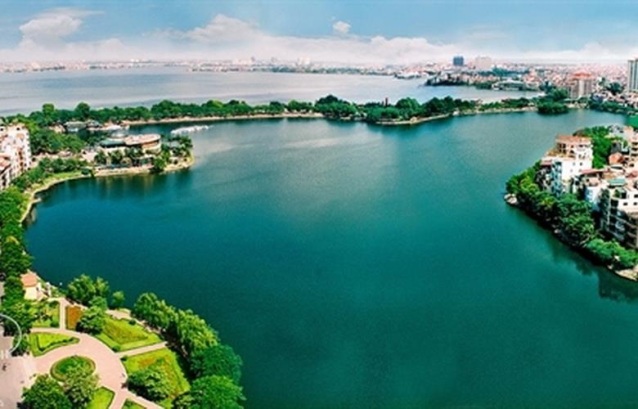 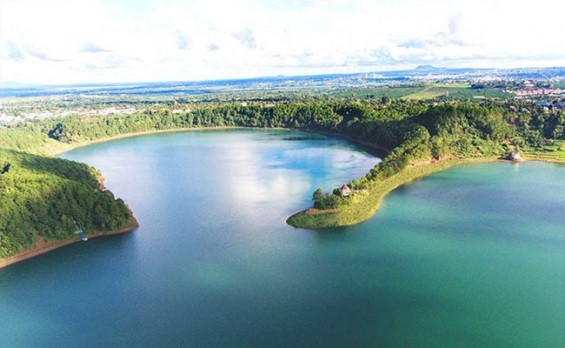 https://vtv.vn/du-lich/nguoc-dong-lich-su-tim-hieu-thang-canh-ho-tay-ha-noi-144023.htm
https://www.vntrip.vn/cam-nang/bien-ho-gia-lai-43450
Hồ Tơ Nưng
Hồ Tây
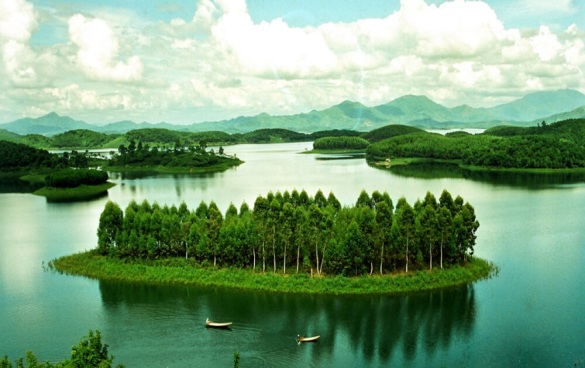 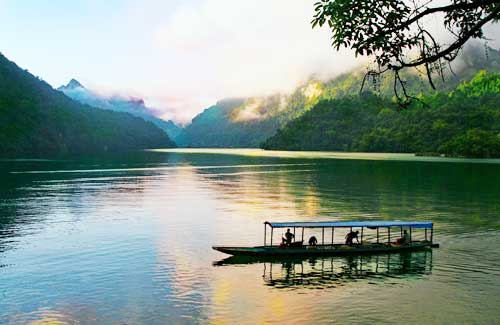 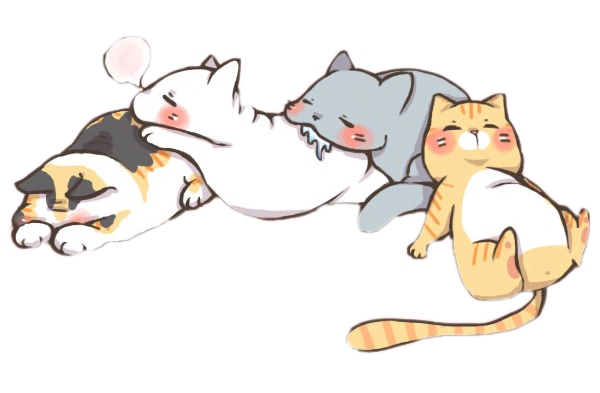 https://backan.gov.vn/pages/ho-ba-be-lap-ky-luc-viet-nam.aspx
https://leadtour.vn/em-muon-di-ho-thac-ba-yen-bai/
Hồ Ba Bể
Hồ Thác Bà
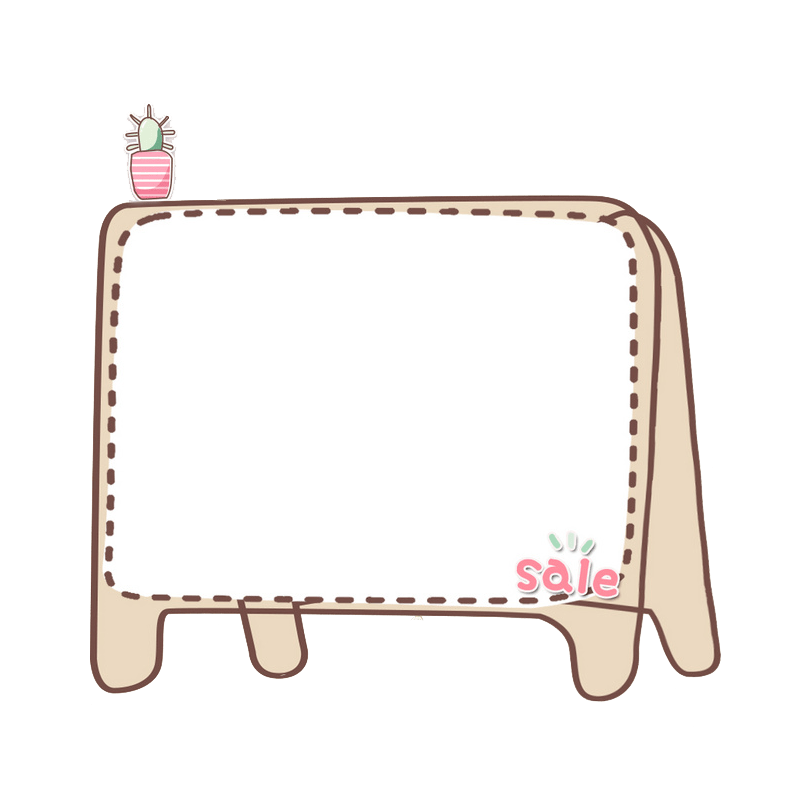 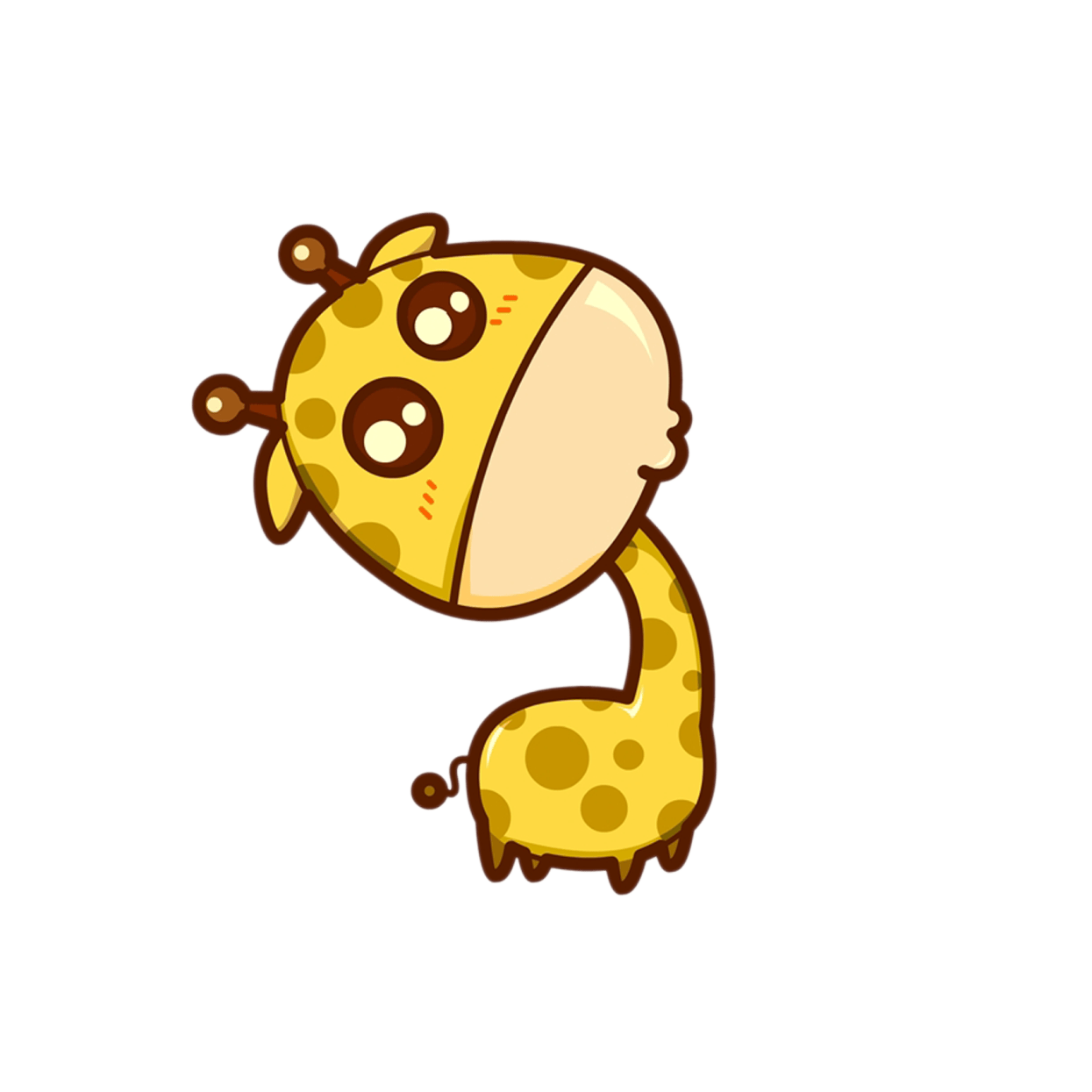 Hồ là gì?
2. Hồ
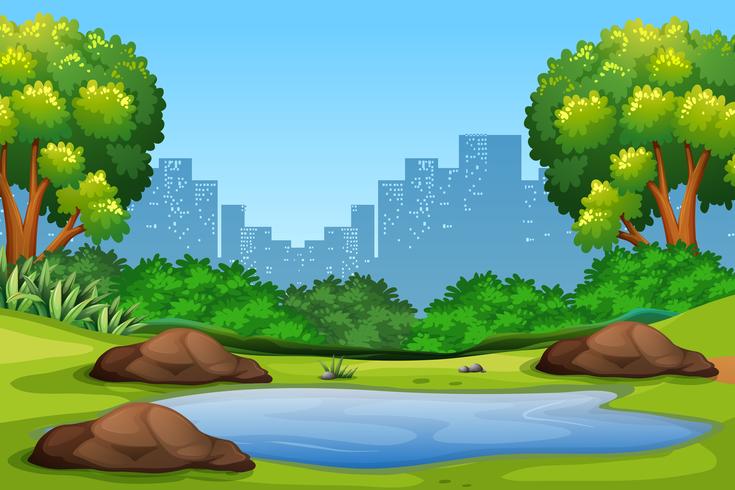 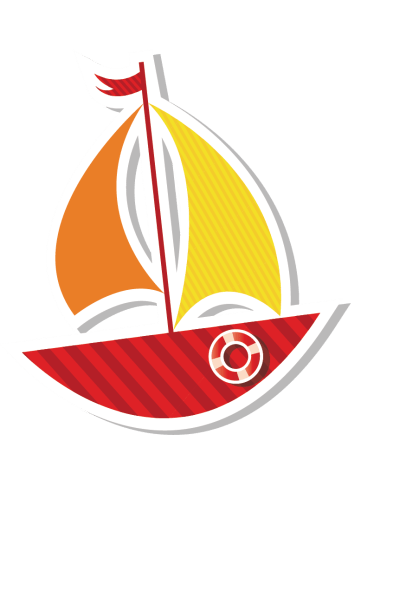 Hồ là một dạng địa hình trũng chứa nước, thường khép kín và không trực tiếp thông ra biển. Hồ thường không có hình dạng nhất định.
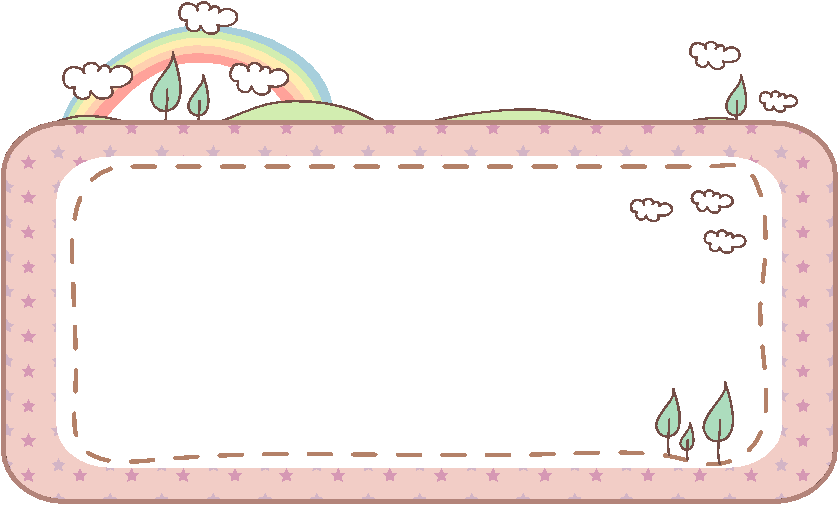 Em hãy cho biết có mấy loại hồ?
Phân loại hồ
Theo tính chất
 của nước
Theo nguồn gốc hình thành
Hồ 
nước ngọt
Hồ 
nước mặn
Hồ
 tự nhiên
Hồ 
nhân tạo
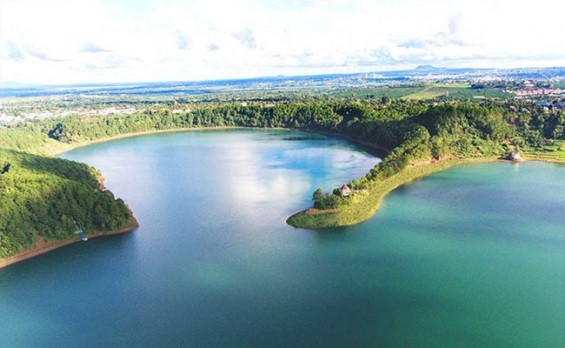 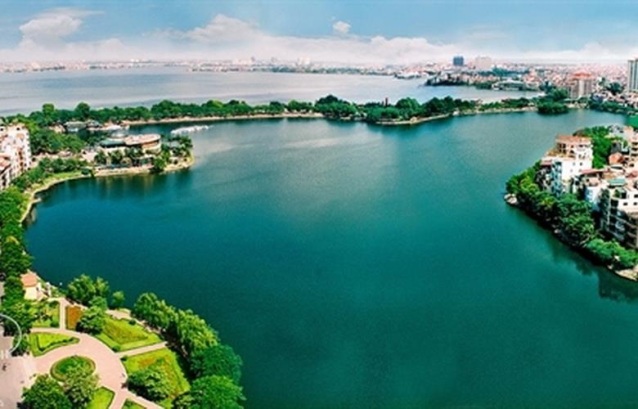 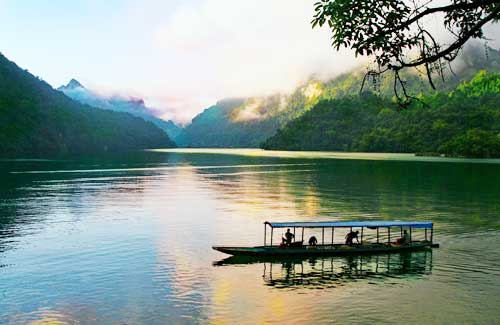 Hồ Tây 
(Hồ vết tích của các khúc sông)
Hồ Ba Bể 
(Hồ kiến tạo)
Hồ Tơ Nưng 
(Hồ miệng núi lửa)
https://vnexpress.net/nguyen-nhan-bien-chet-man-hon-nuoc-dai-duong-3466009.html
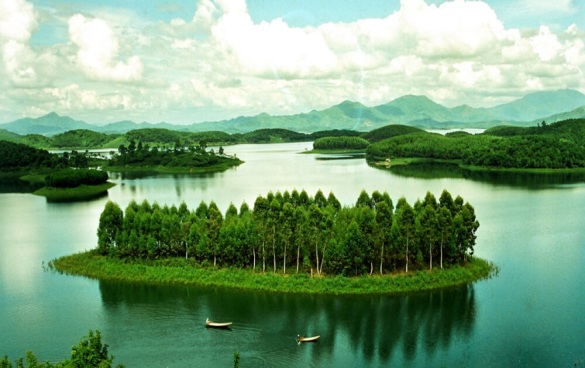 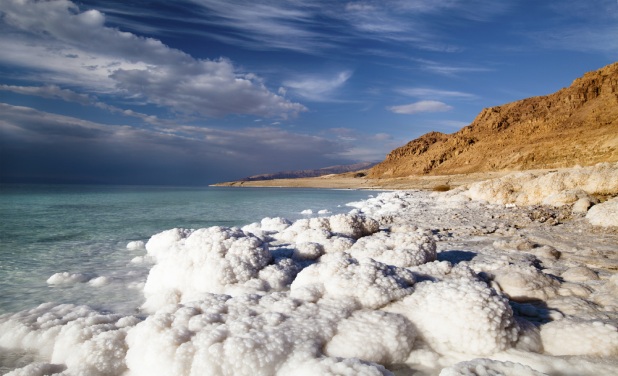 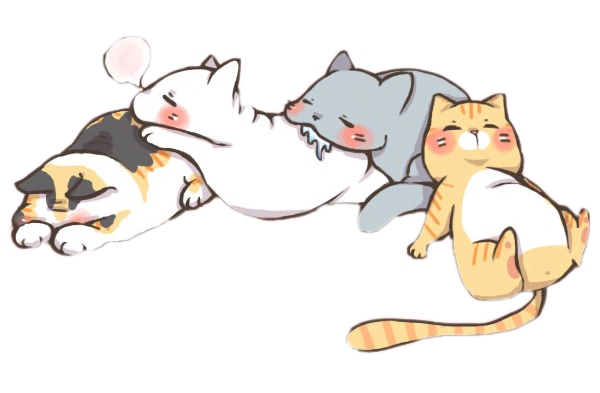 Hồ Thác Bà (Hồ nhân tạo)
Biển Chết 
(Hồ nước mặn)
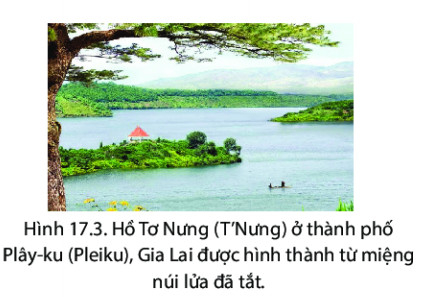 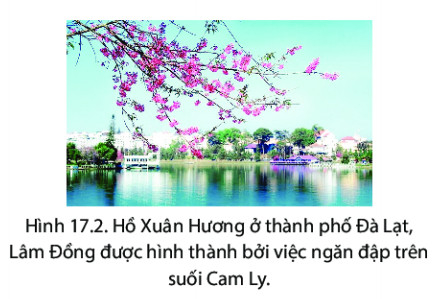 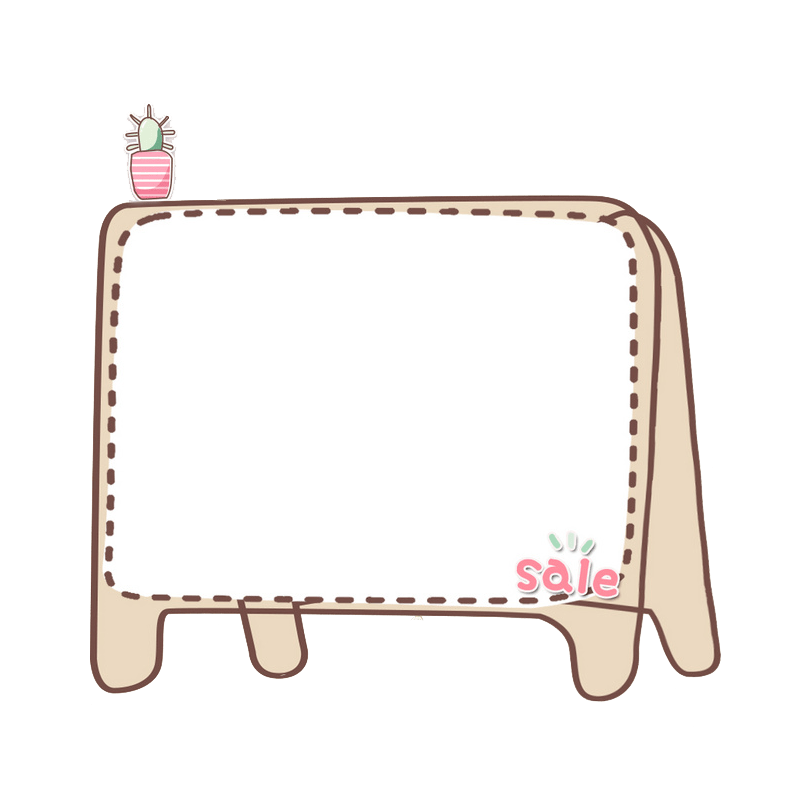 Em hãy cho biết vai trò của sông, hồ đối với tự nhiên và đời sống con người?
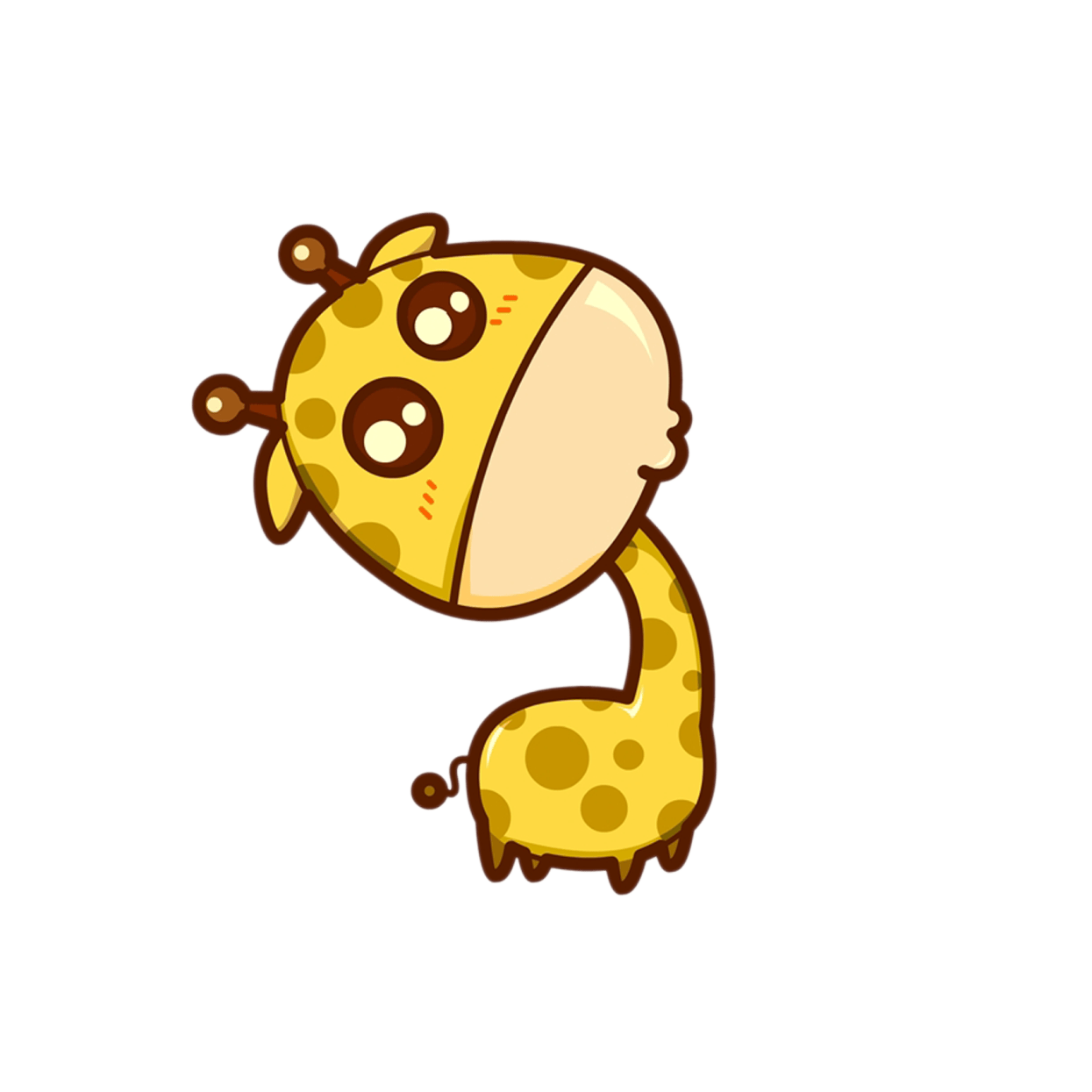 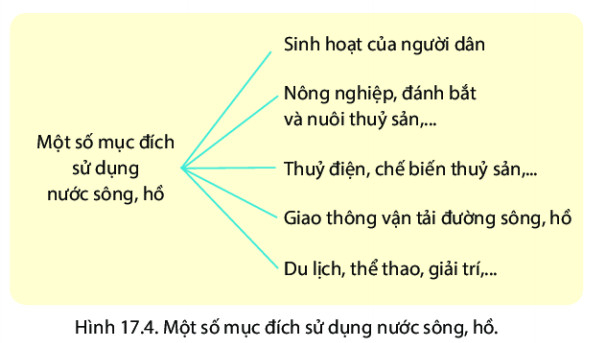 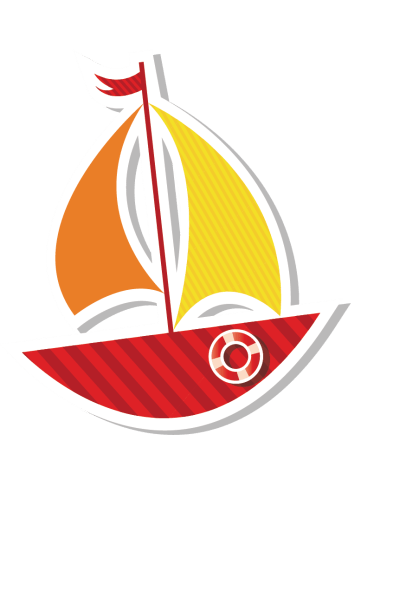 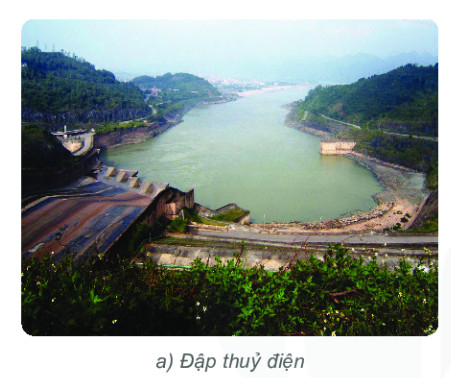 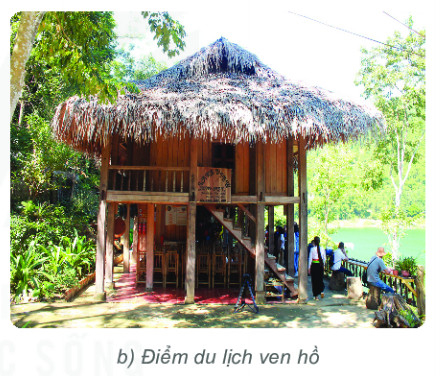 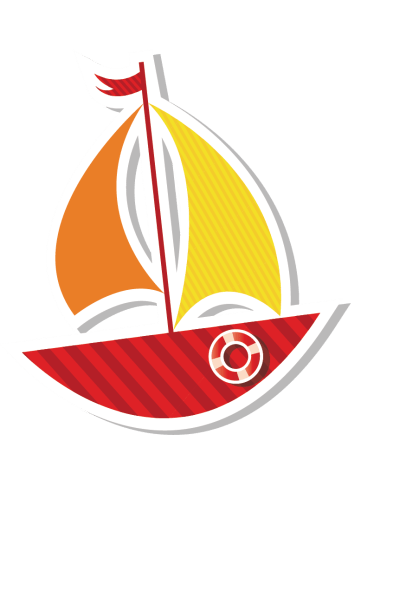 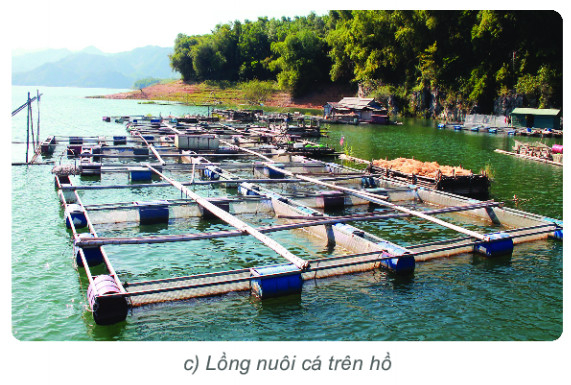 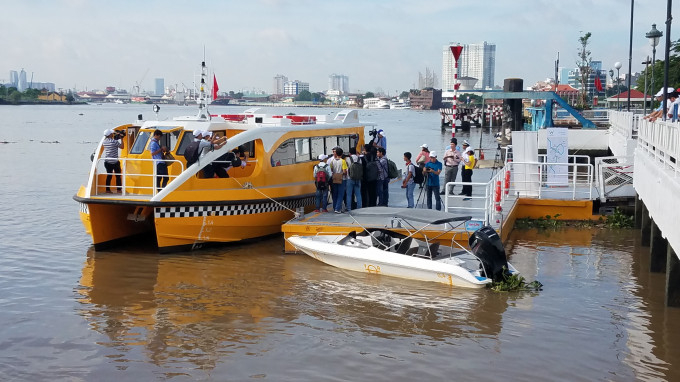 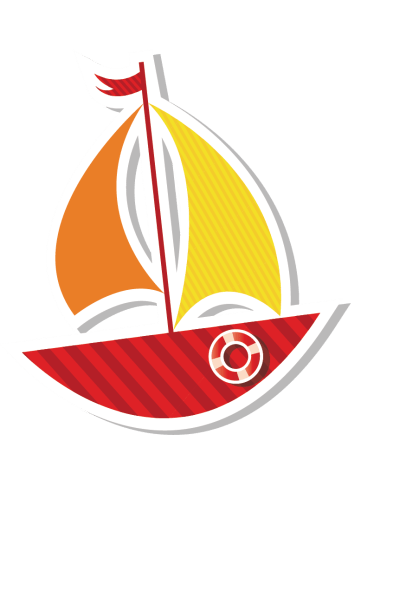 Giao thông
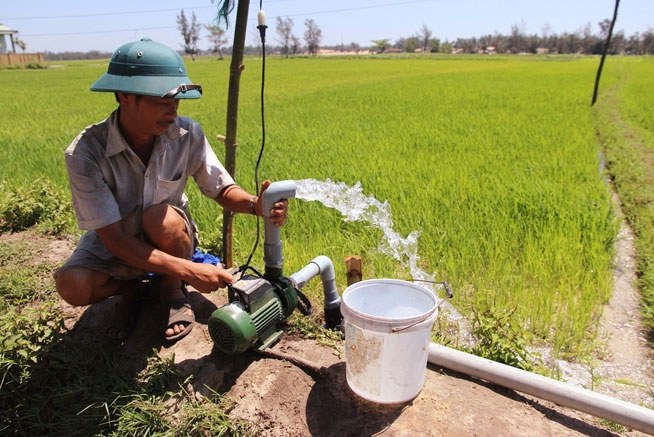 https://dangcongsan.vn/nuoc-sach-va-ve-sinh-moi-truong-nong-thon/tin-hoat-dong/nuoc-sach--nhu-cau-thiet-yeu-cho-vung-nong-thon-222955.html
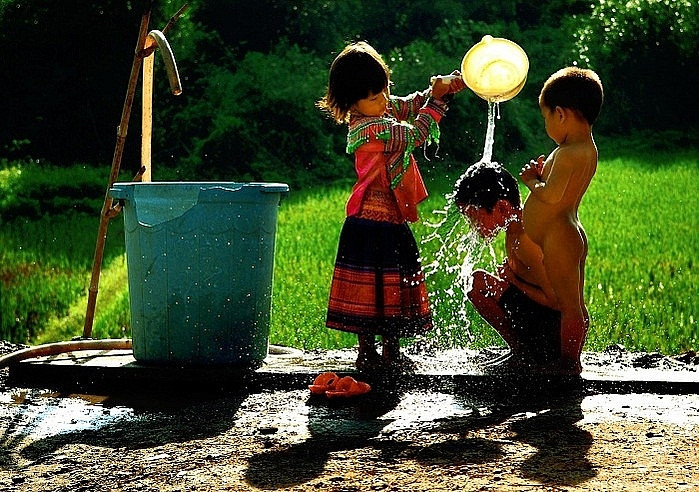 https://vatgia.com/raovat/8972/13859038/su-dung-may-bom-nuoc-tuoi-ruong-o-nong-thon.html
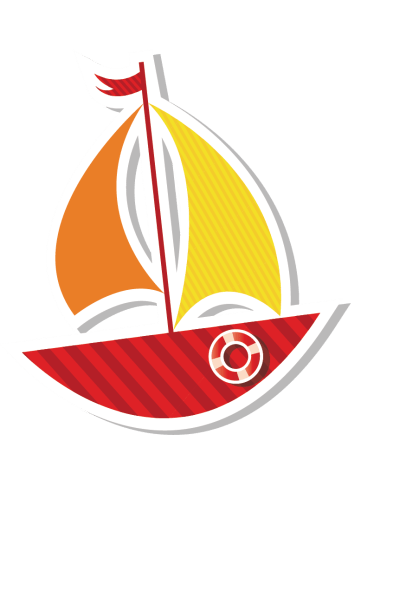 Nước tưới đồng ruộng
Nước sinh hoạt
Hãy bảo vệ nguồn nước
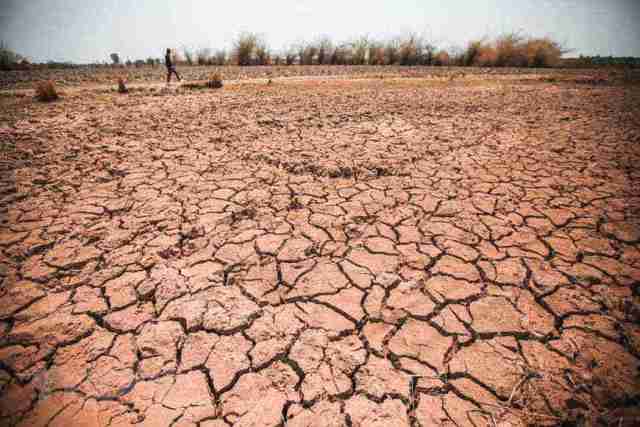 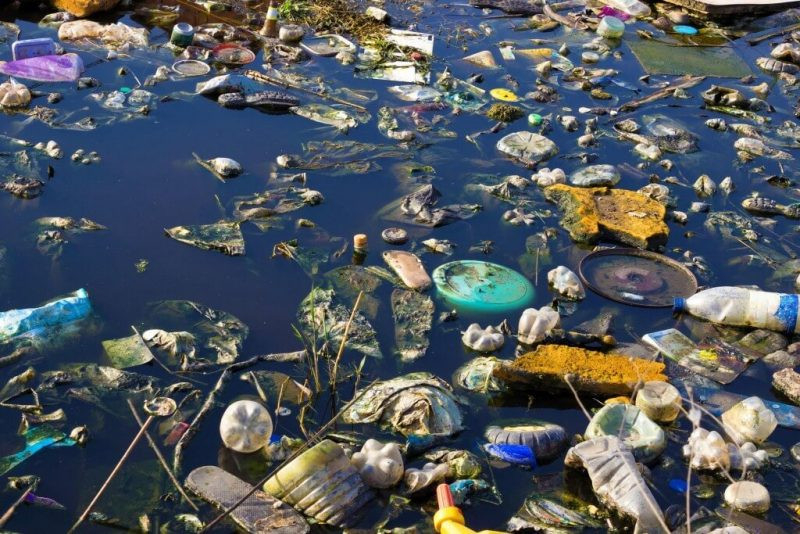 https://www.thiennhien.net/2019/06/04/han-han-thieu-nuoc-de-doa-hang-chuc-ngan-hec-ta-cay-trong/
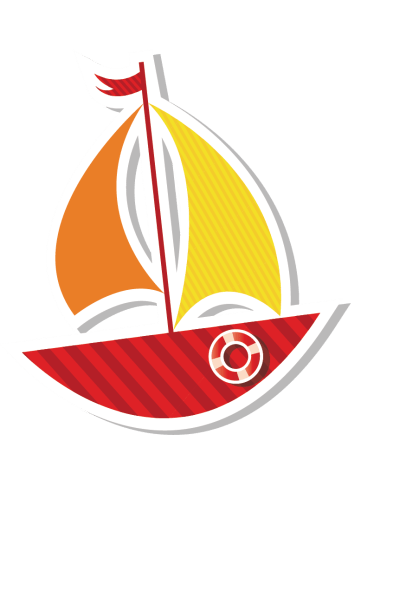 Suy giảm nguồn nước
https://luatminhkhue.vn/o-nhiem-moi-truong-nuoc-la-gi-quy-dinh-ve-o-nhiem-moi-truong-nuoc.aspx
Ô nhiễm